La LDL aphérèse au centre de soins EFS de Lyon
Discussion autour de l’utilisation de la Plasauto, gestion des anomalies et évènements indésirables
Présentation du service
Service entièrement dédié à l’aphérèse
 10 lits dans 4 pièces de traitement
3 médecins, 6 IDE, 1 ASD, 2 secrétaires
Actes réalisés: PCE, EH, EP, collectes CSP/carTcell…, adacolumn et LDL aphérèse 
2 techniques pour la LDL: Plasauto et Kaneka
5 patients sur Plasauto, traités environ tous les 10 à 15 jours
Technique Plasauto
Technique de double filtration: filtre primaire pour séparer le plasma du sang total et filtre secondaire pour traiter le plasma
Filtres utilisés dans le service OP08 et Cascadeflow
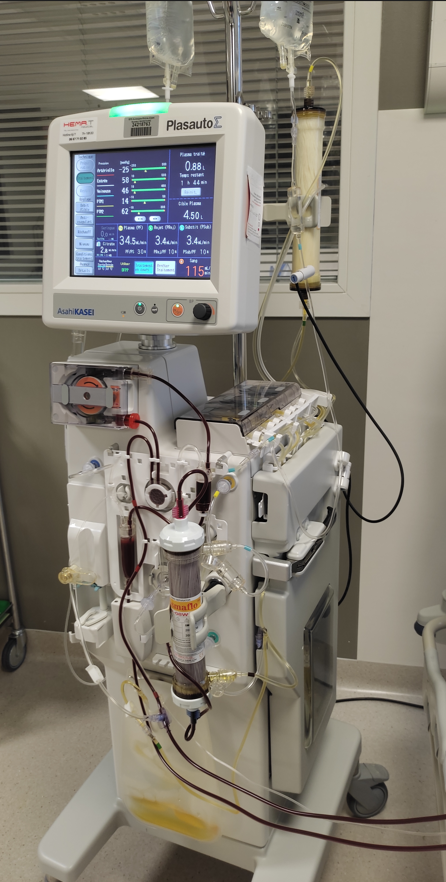 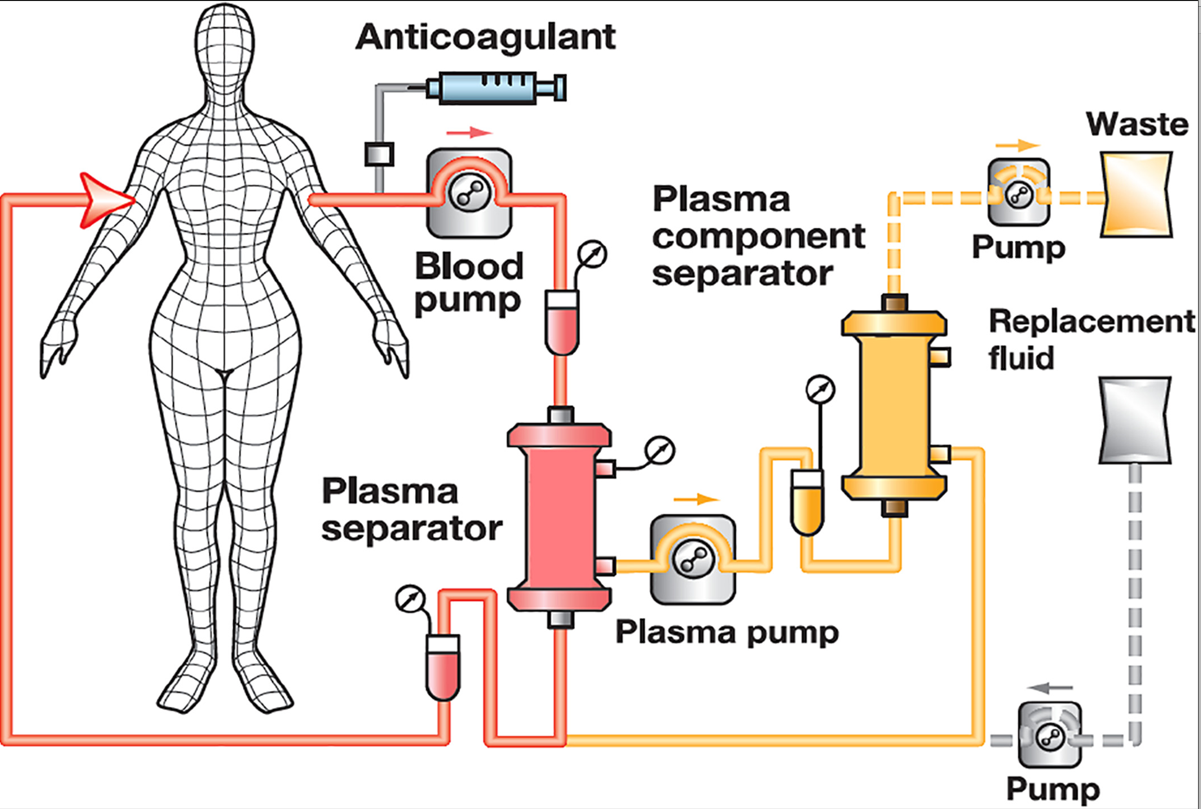 Paramètrage d’un traitement :
Volume cible de plasma à traiter
Extraction plasmatique : débit de plasma extrait du 1er filtre
Rejet plasma  : débit de drainage du 2ème filtre, va permettre d’éliminer le LDL et d’éviter une saturation du filtre
Substitution plasma : permet de compenser le rejet grâce à du NacL
Réglage de l’anticoagulant ( héparine ou citrate )
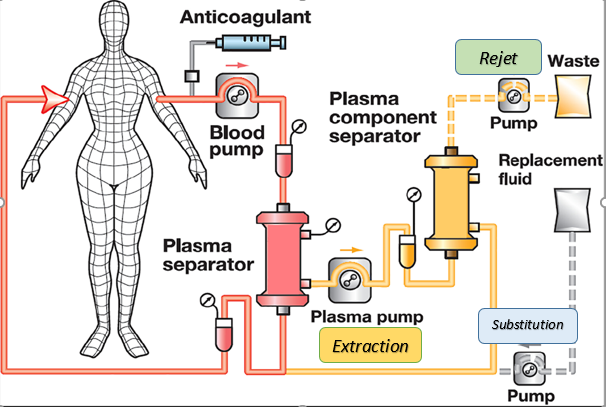 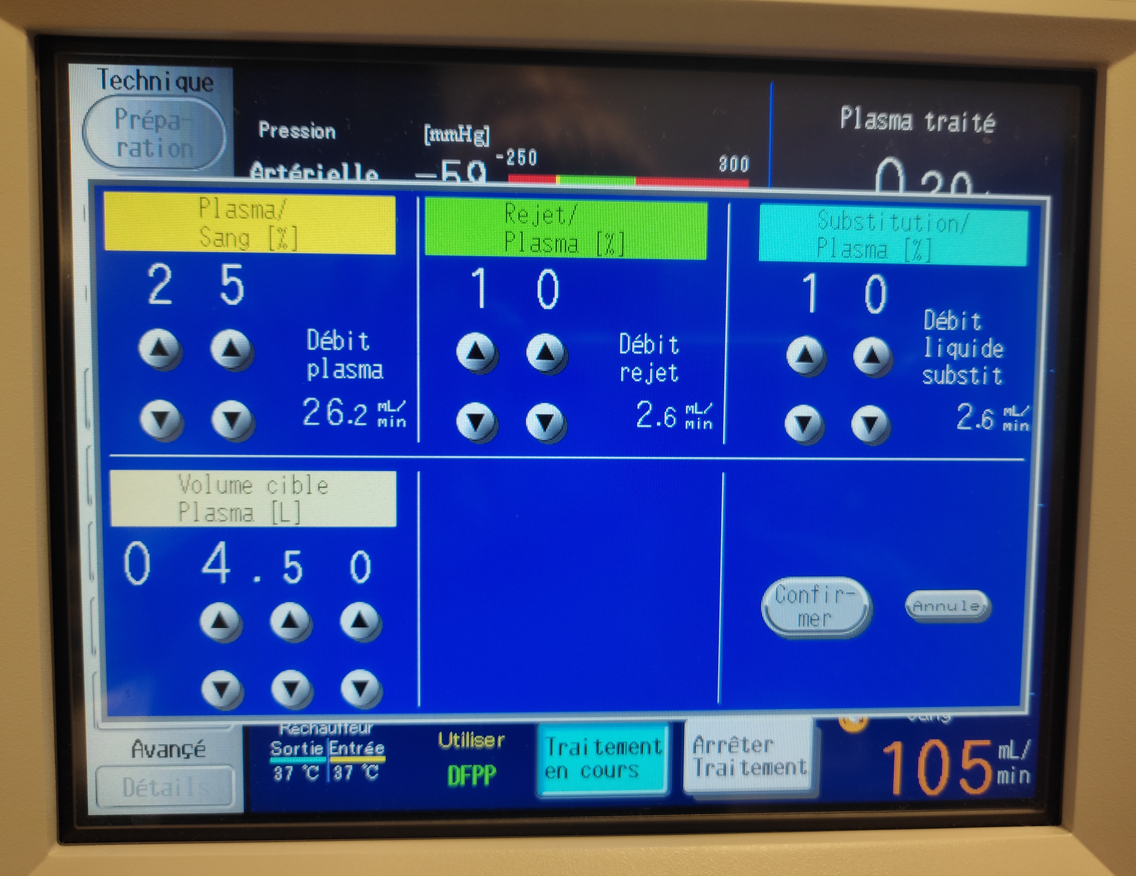 Présentation d’un cas concret
Patient de 32 ans, avec atcd infarctus traité depuis fin 2022 
Paramètres de la procédure : 
 - 5 L de plasma à traité
 - anticoagulation par citrate : ratio 1/40
 - extraction plasmatique entre 28 et 33%
 - rejet et substitution à 10%
 - PSE gluconate de calcium à 10 cc/h
Patient piqué sur VVP, débit sanguin à environ 100 ml /min
Deux difficultés rencontrées avec lui: 
	1 / Alarmes PTM1 dès le début de la séance / saturation filtre et plusieurs cas d’échec de traitement sans restitution possible avec forte récurrence





Questions : 
Avez-vous déjà rencontré ces difficultés ? Si oui, avez-vous pu les résoudre ?
Quel anticoagulant utilisez-vous ? Avec quel ratio ?
Quels sont vos paramètres de procédure ?
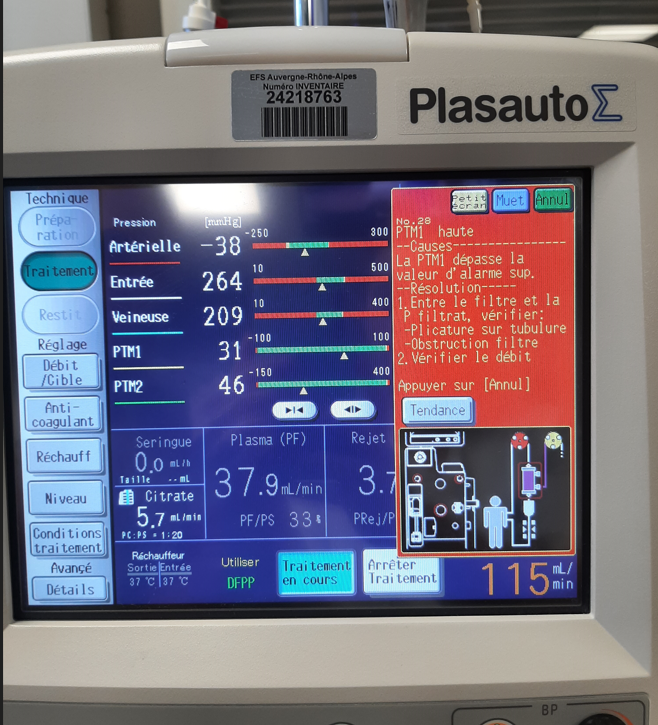 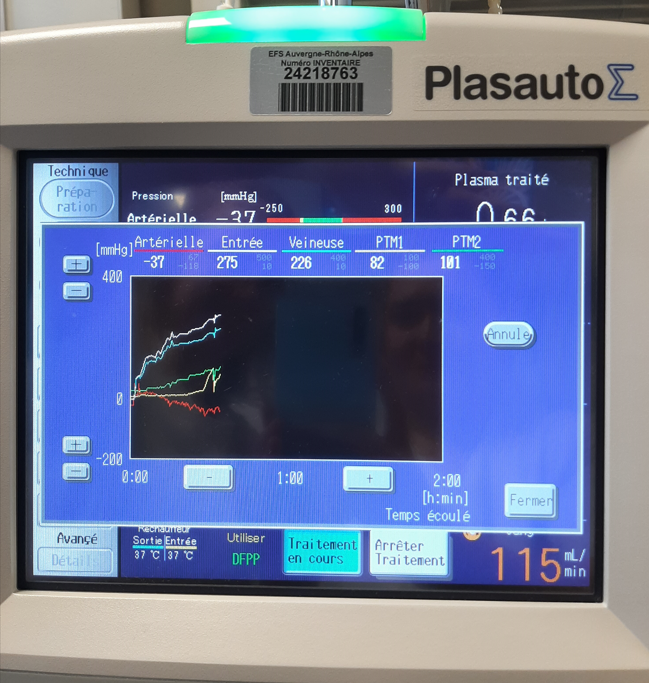 2 / Problème de flush cutané avec rougeurs au visage et  bouffées de chaleurs

Résolution spontanée après pause de la procédure
Cause indéterminée ( allergie ? Réaction à l’antico ? Réaction aux filtres ?)

Question : avez-vous déjà rencontré ce cas de figure ? Si oui, avez-vous une explication ?